Отражение традиций и культуры Японии в творчестве Хаяо Миядзаки.
Проект ученицы 8 «В» класса: Юдиной Полины.
Цель моего проекта: донести до аудитории смысл произведений Хаяо Миядзаки, не только как красивых аниме, но и глубоких произведений, содержащих в себе отражение культуры Японии. 
Проблема проекта: немногие могут понять всю глубину произведений Хаяо Миядзаки и их значимости. 
Задачи проекта: создать продукт- буклет с краткой и исторической справкой к  известным произведениям Хаяо Миядзаки, а также план урока с презентацией для 5-6 и 6+ классов.
Критерии эффективности: - Проект можно оценить на оценку «4», если продукт не совсем удовлетворяет требования заказчика, а конкретно, если материал труден для усвоения детьми тех классов, для которых он предназначен, выводы зачастую расплывчаты, культурные и исторические аспекты не видны. - Проект можно оценить  на оценку «5», если заказчики удовлетворены продуктом, материал понятен и хорошо усваивается детьми классов, для которых продукт предназначен, культурные и исторические особенности Японии видны.
Небесный замок Лапута.
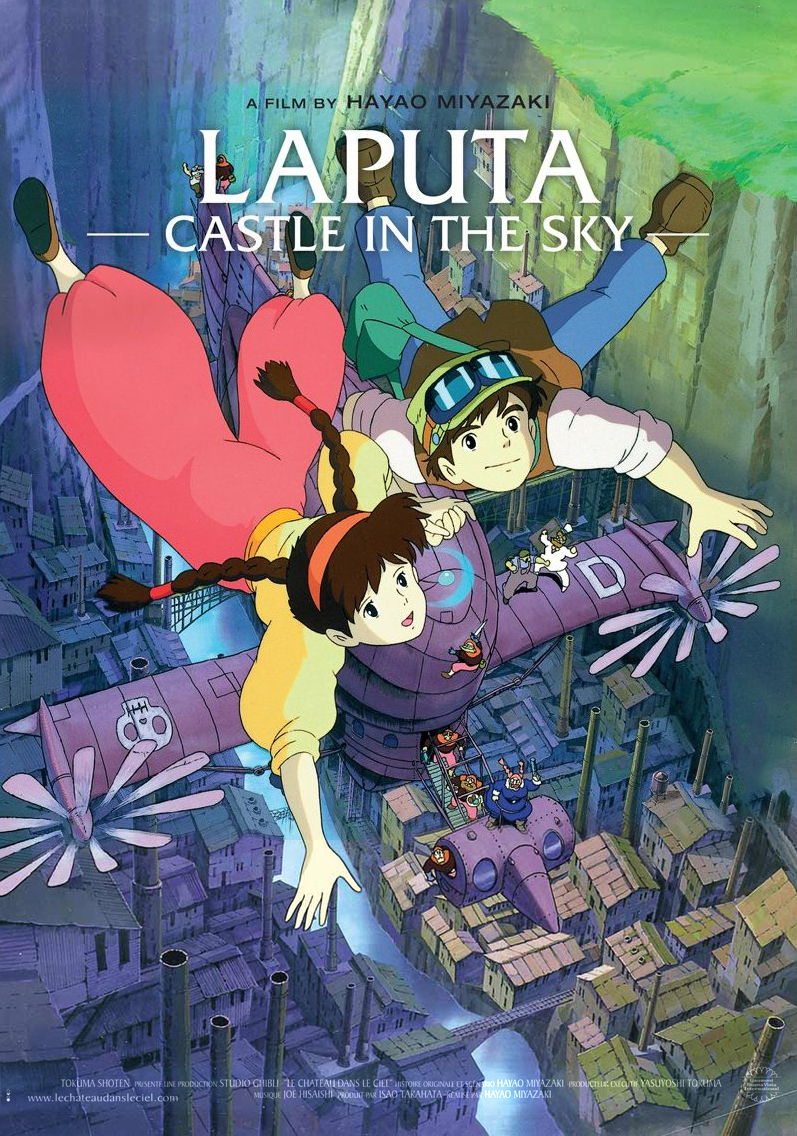 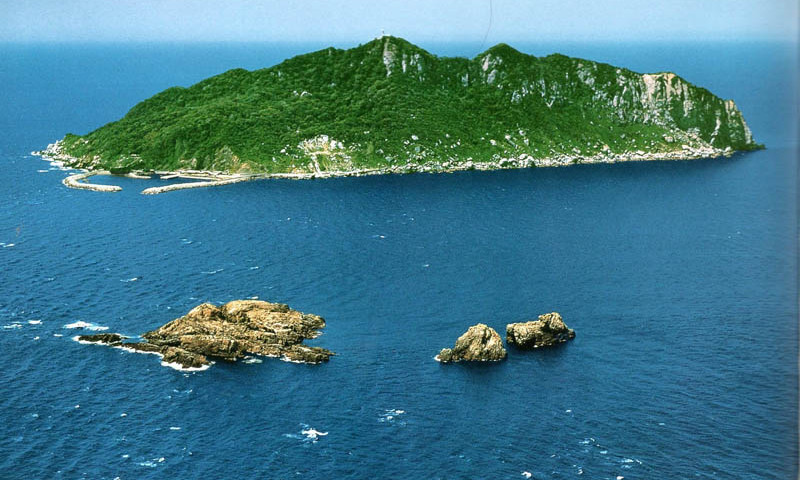 Остров Окиносима в реальности.
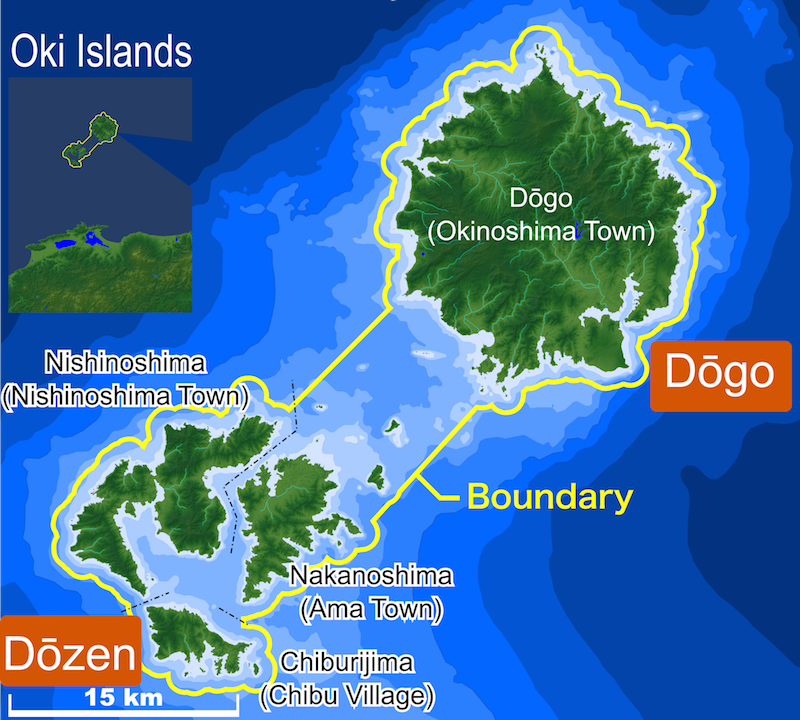 Остров Окиносима  на карте.
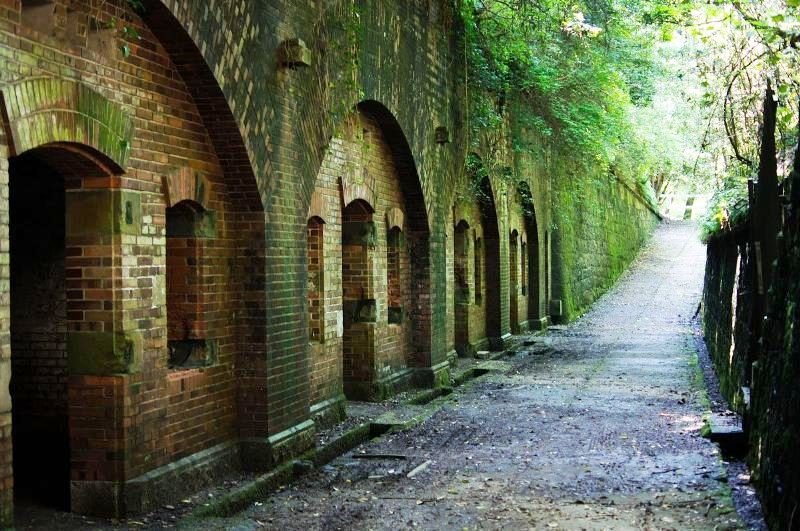 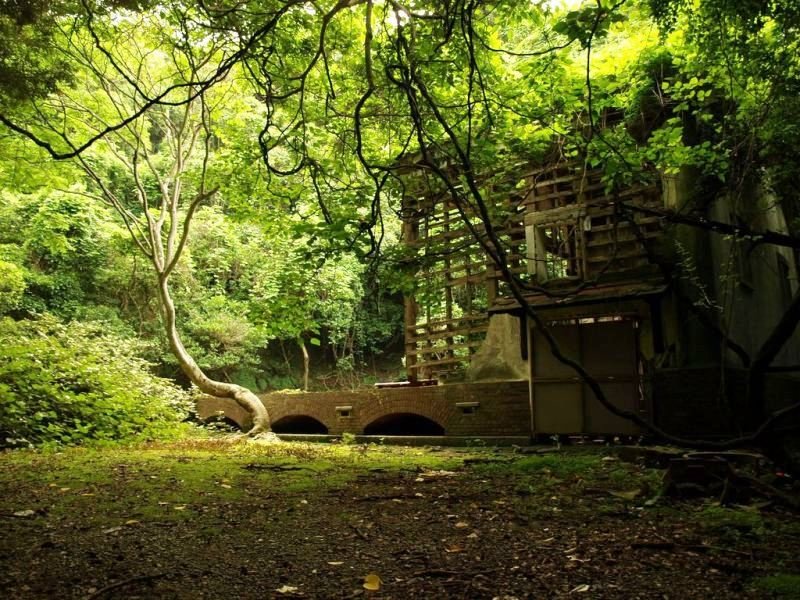 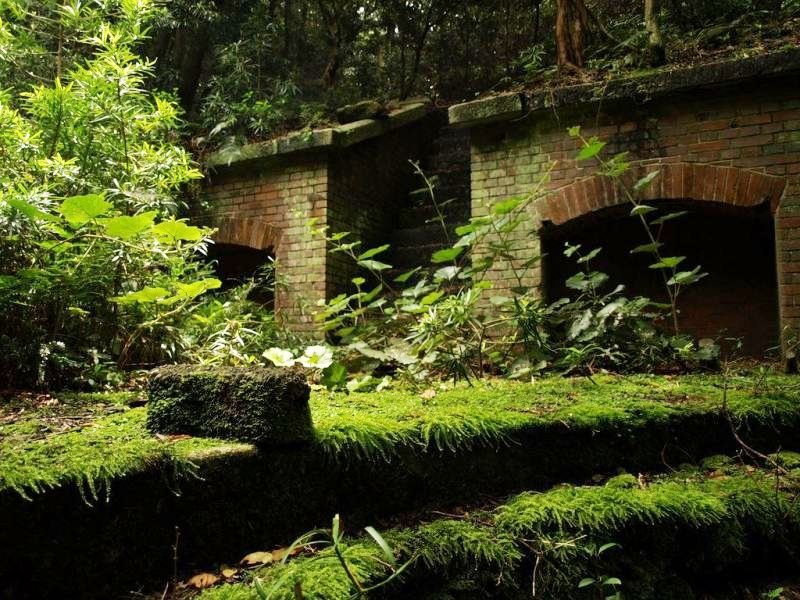 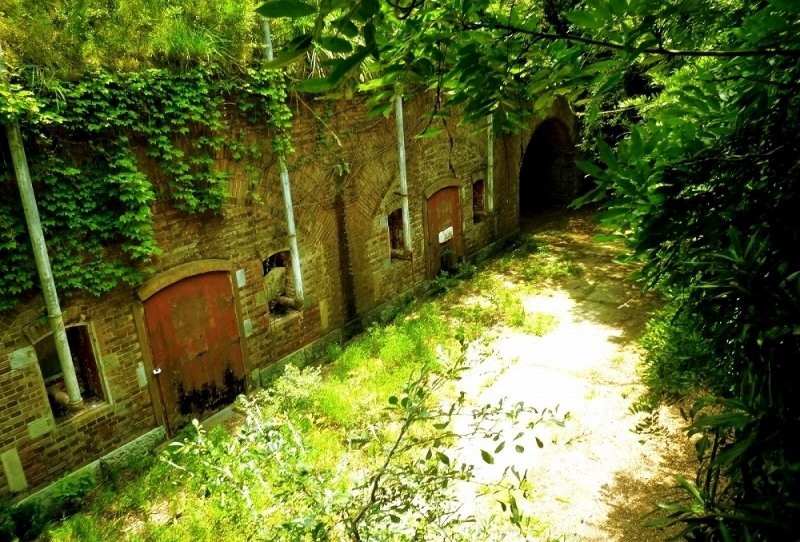 Вопросы, представленные детям в итоговом продукте.
1) Где расположена реальная Лапута?2) Что такое косплей?3) Кто охотится за главной героиней?4) Где расположен остров Окиносима?5) Годы, в которые длилась эпоха Мэйдзи.
Фильмы, использованные в продукте.
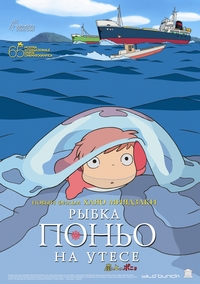 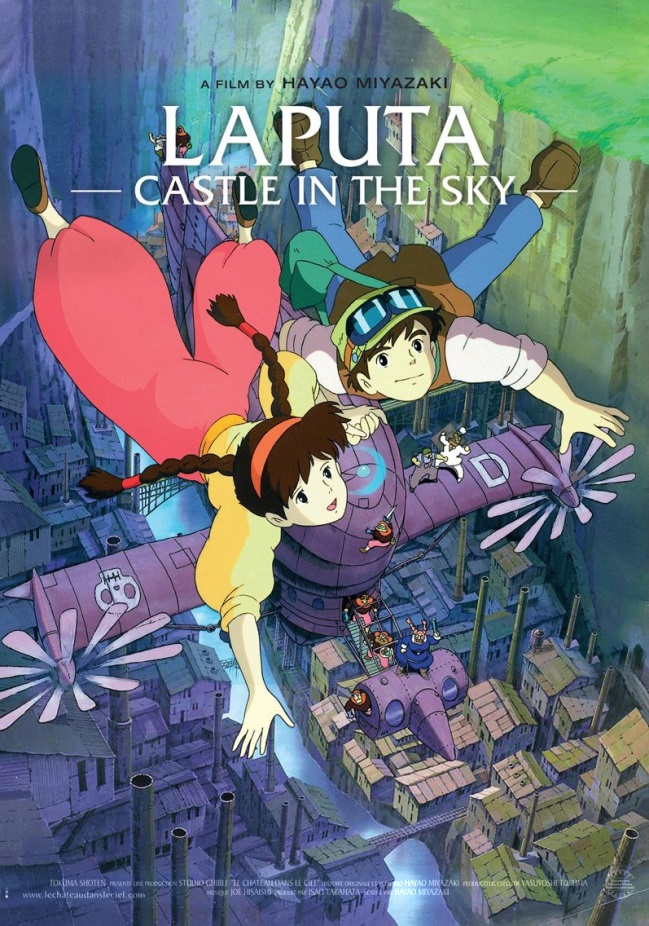 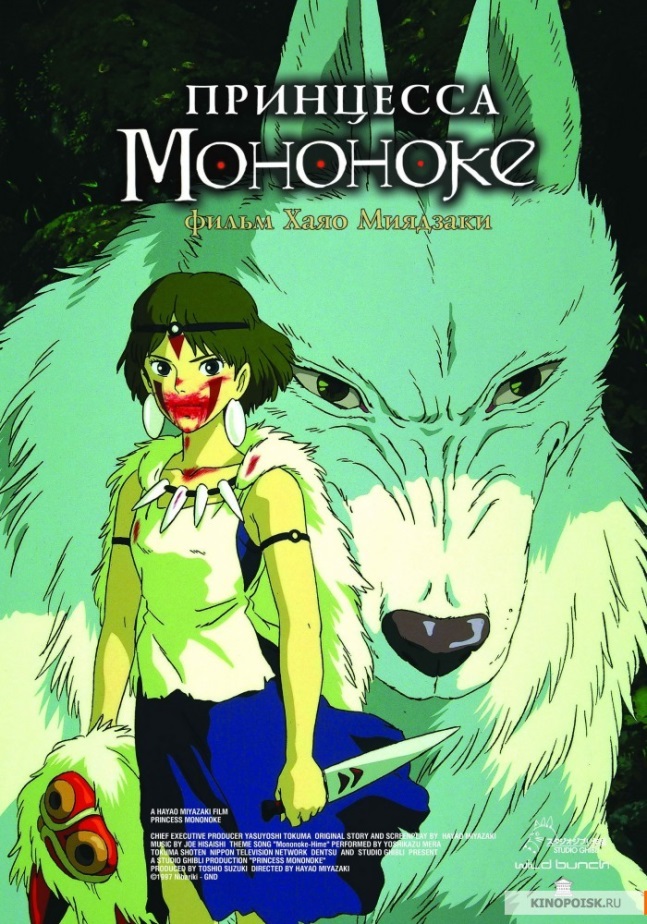 Фильмы, использованные в продукте.
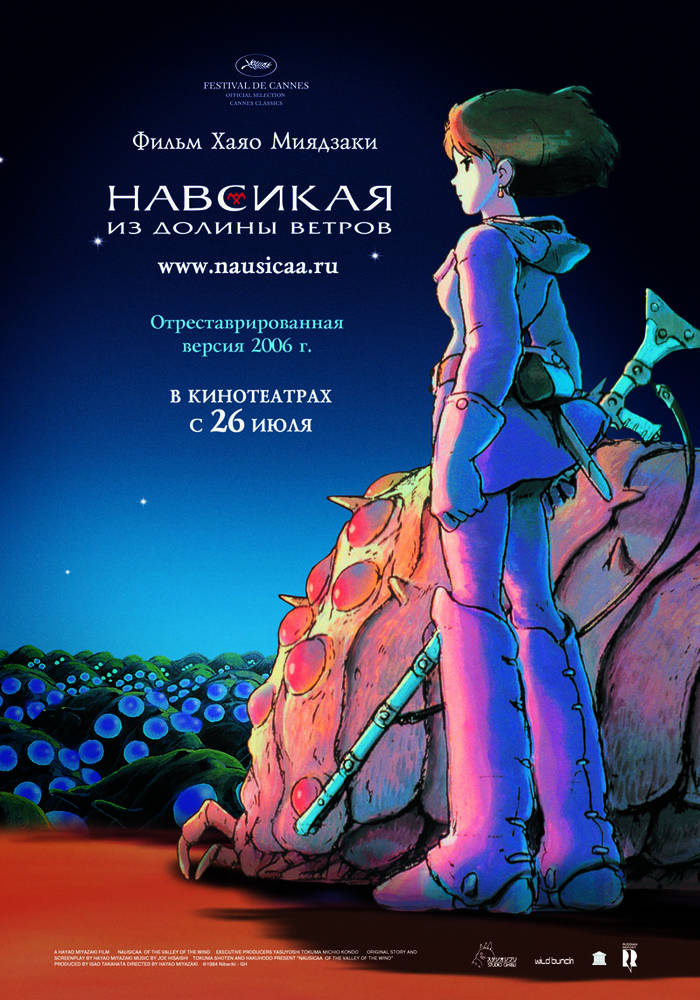 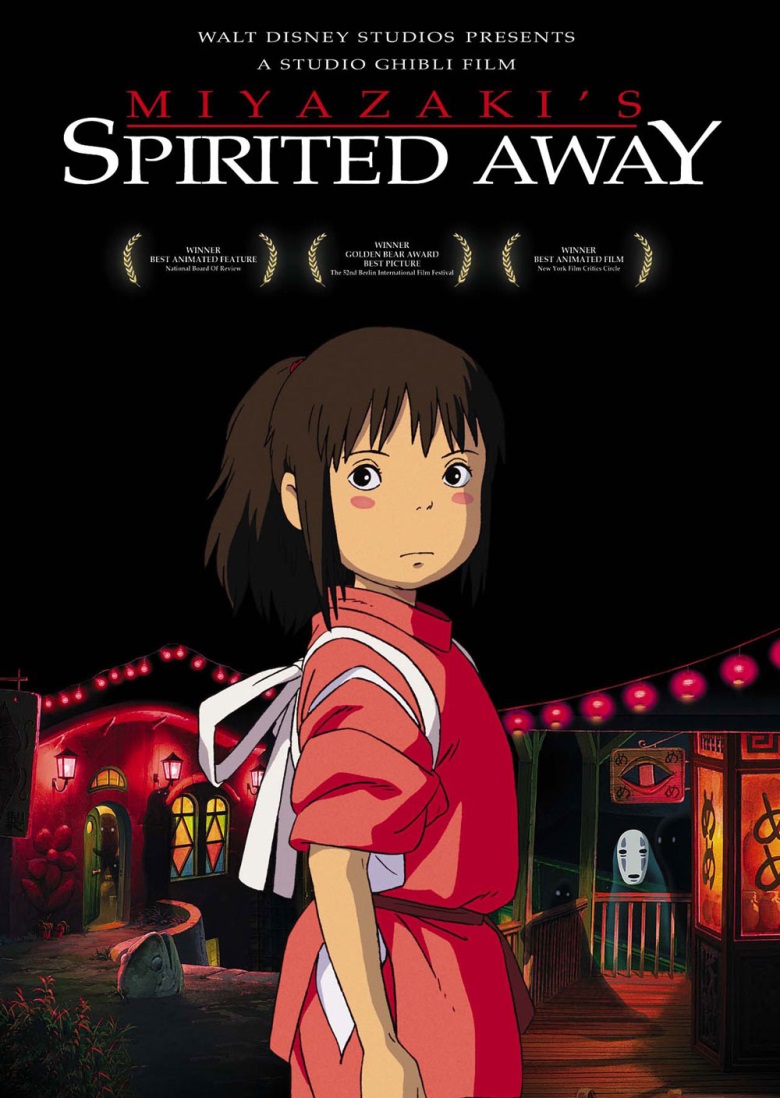 Урок в кружке «Моя Япония»
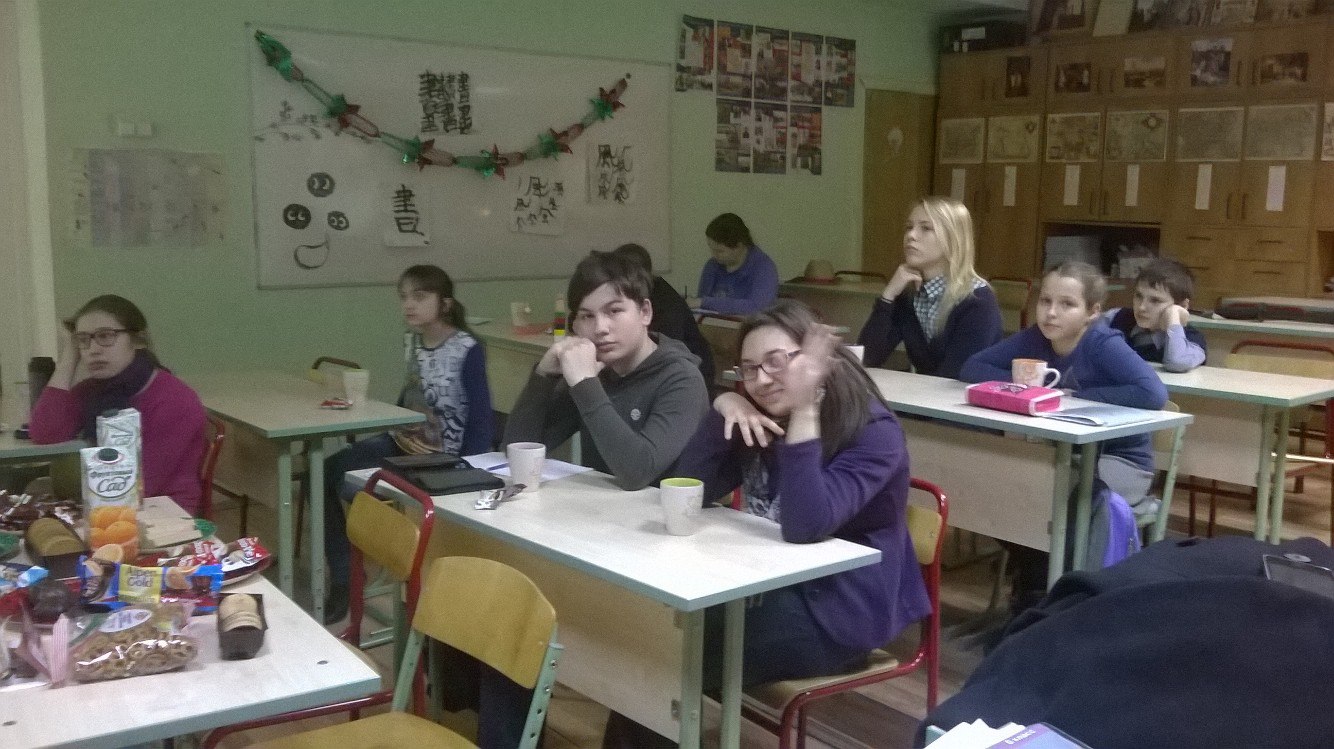 Урок на элективном курсе.
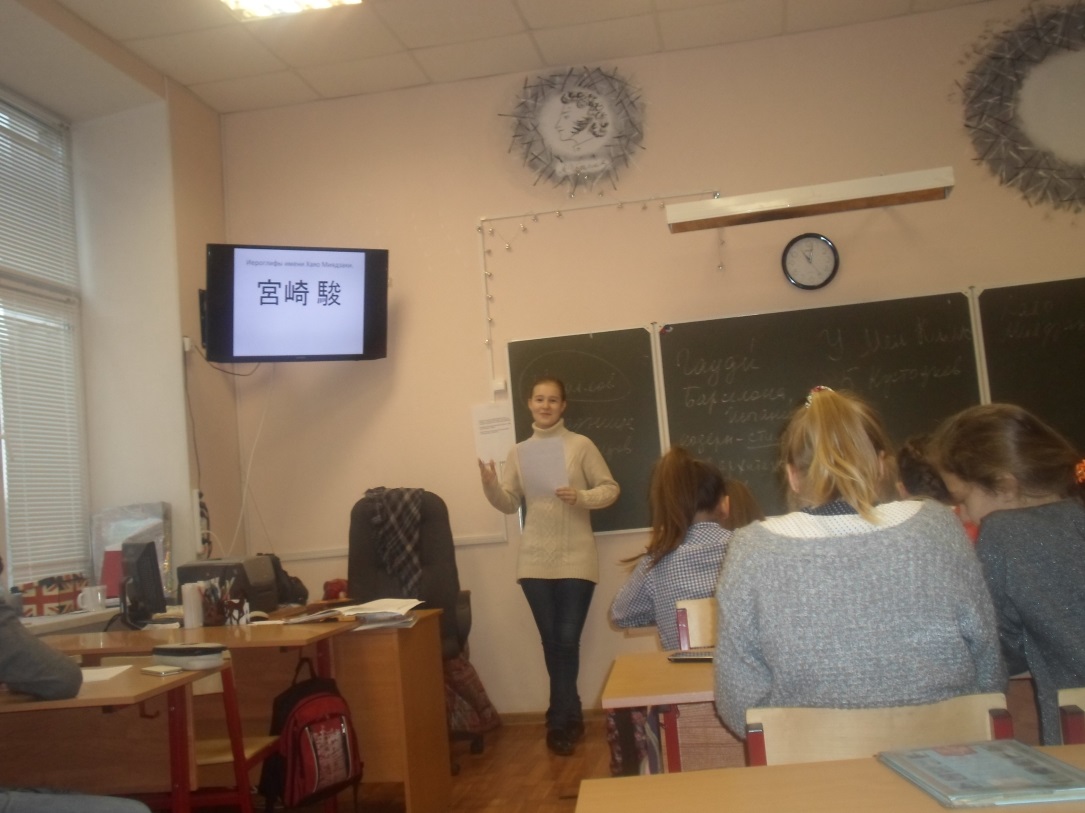 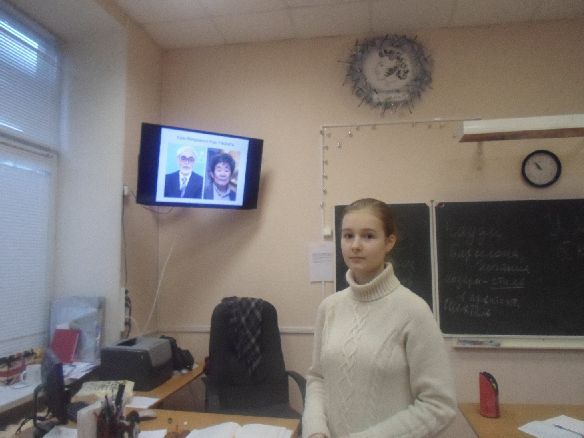 Источники информации.
World-art.ru
Adultmult.tvMirf.rukinoandvideo.ru«Медведь», сентябрь 2009, №9. Автор Антон Долин.